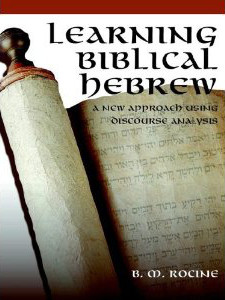 Rocine Lesson 28
וַיֹּ֫אמֶר יִשְׂרָאֵל אֶל־יוֹסֵף 
	הִנֵּה אָנֹכִי מֵת 
	וְהָיָה אֱלֹהִים עִמָּכֶם 
	וְהֵשִׁיב אֶתְכֶם אֶל־אֶ֫רֶץ אֲבֹתֵ֫יכֶם׃
Genesis 48:21
Goals
Identify and read
Several Classes of Hollow Roots
Hiphil Qatal of Hollow Roots
Hollow Root Classes – Qal Qatal
“E” and “O” class verbs are typically Stative and/or Intransitive.
Strong
Class 1
Class 1
Class 1
“E” Class
“O” Class
Hollow Root Classes – Qal Qatal
“E” and “O” class verbs are typically Stative and/or Intransitive.
Identical to the
ms participle
Strong
Class 1
Class 1
Class 1
“E” Class
“O” Class
Identical to the
fs participle
(except for accent)
Hollow Roots – Qal Qatal
In the tables in the next slide, note as many similarities and differences as you can find between the paradigms.
[Speaker Notes: Middle root letter missing so I/E vowel now on first root letter
I/E vowel sometimes missing in some forms (typically second and third persons)]
Hollow Root Classes – Qal Qatal
“E” and “O” class verbs are typically Stative and/or Intransitive.
Strong
Class 1
Class 1
Class 1
“E” Class
“O” Class
[Speaker Notes: “E” and “O” class verbs are typically Stative and/or Intransitive. 
Stative verbs describe the state of a subject. 
Dynamic verbs describe the action of a verb that takes a direct object.
Intransitive verbs describe the action of a subject that does NOT take a direct object.

You can’t predict the middle root letter from the 3ms form. That’s why for hollow verbs, dictionaries and lexicons use the infinitive construct as the lexical form.

The characteristic first root qamets in the qatal can be reduced to a patach.
In III-Aleph verbs, a dagesh lene does not follow the III-Aleph.
In מות, the third root tav assimilates to the affix tav. When it has not affix tav to assimilate to, you don’t see a dagesh.
The distinctive forms in מות are in 3ms/3fs where you see the tsere.

In בוש the distinctive “o” vowel is seen in all forms but it can be written in plene form or defectively.]
Hollow Roots – Qal Qatal
“E” and “O” class verbs are typically Stative and/or Intransitive. 
Stative verbs describe the state of a subject. 
Dynamic verbs describe the action of a verb that takes a direct object.
Intransitive verbs describe the action of a subject that does NOT take a direct object.

You can’t predict the middle root letter from the 3ms form. That’s why for hollow verbs, dictionaries and lexicons use the infinitive construct as the lexical form.

The characteristic first root qamets in the qatal can be reduced to a patach.

In III-Aleph verbs, a dagesh lene does not follow the III-Aleph.

In מות, the third root tav assimilates to the affix tav. When there is no tav in the affix, the root tav does NOT assimilate and so you don’t see a dagesh, even with consonantal affixes, e.g. 1cp. 

The distinctive forms in מות are in the third person (3ms/3fs, 3cp) where you see the tsere.

In בוש the second root “o” letter is seen in all forms but it can be written in plene or defective form.
[Speaker Notes: Middle root letter missing so I/E vowel now on first root letter
I/E vowel sometimes missing in some forms (typically second and third persons)]
Hiphil Qatal (Strong, I-Yod, Hollow)
In the tables in the next slide, note as many similarities and differences as you can find between the paradigms.
[Speaker Notes: Middle root letter missing so I/E vowel now on first root letter
I/E vowel sometimes missing in some forms (typically second and third persons)]
Hiphil Qatal (Strong, I-Yod, Hollow)
Strong
I-Yod
I-Yod
Hollow
[Speaker Notes: In the Hiphil you see the original I-Waw.
You see the performative heh in all forms.
The I/E second root theme vowel is not present in all forms. (Often missing in second and first persons)
In Hollow verbs the I/E theme vowel comes after the first root letter because the middle root letter has dropped.
In Hollow verbs in the second and first persons there is an additional holem waw between the root and the affix. This gives the word an additional syllable. These are sometimes facetiously referred to as Japanese verbs. The additional “o” vowel is quite distinctive.]
Hiphil Qatal (Strong, I-Yod, Hollow)
In the Hiphil you see the original I-Waw. (1st root yod in Qal -> 1st root waw in Hiphil/Niphal.)

You see the performative heh in all forms of the qatal.

The I/E second root theme vowel is not present in all forms. (Often missing in second and first persons.)

In Hollow verbs the I/E theme vowel comes after the first root letter because the middle root letter has dropped.
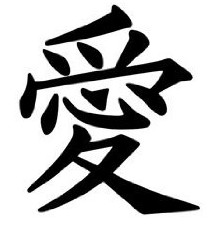 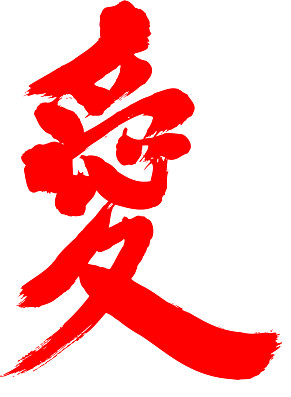 In Hollow verbs, in the second and first persons, there is an additional holem waw between the root and the affix. This gives the word an additional syllable. These are sometimes facetiously referred to as Japanese verbs. This additional “o” sound is quite distinctive.
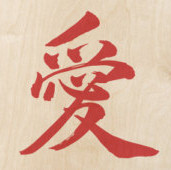 [Speaker Notes: Middle root letter missing so I/E vowel now on first root letter
I/E vowel sometimes missing in some forms (typically second and third persons)]
Hiphils of motion verbs
There are many verbs of motion with which we are quite familiar that can be translated using “brought” and a particle of direction. Often the direction is lost in the commonly used English versions, so it is nice to know the Hebrew.
[Speaker Notes: Middle root letter missing so I/E vowel now on first root letter
I/E vowel sometimes missing in some forms (typically second and third persons)]